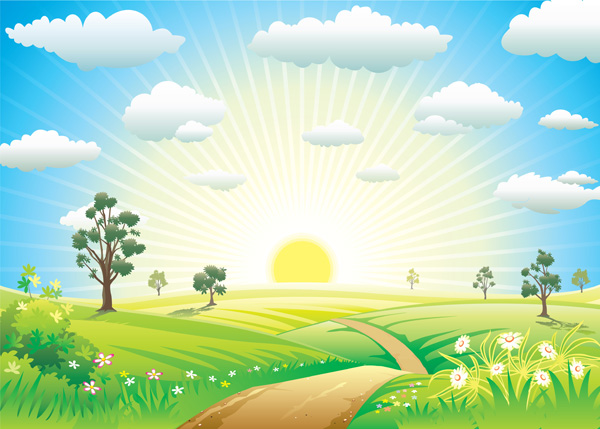 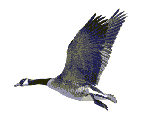 Kính chào các thầy, cô giáo về dự tiết học hôm nay
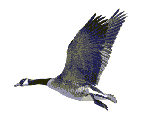 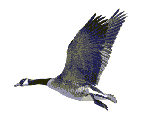 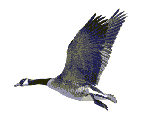 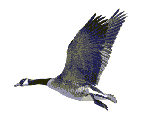 Môn: Mĩ thuật
DẠY THEO PHƯƠNG PHÁP ĐAN MẠCH
Giáo viên: Trần Thị Bình
Trường Tiểu học Đoàn Nghiên
Kiểm tra đồ dùng học tập
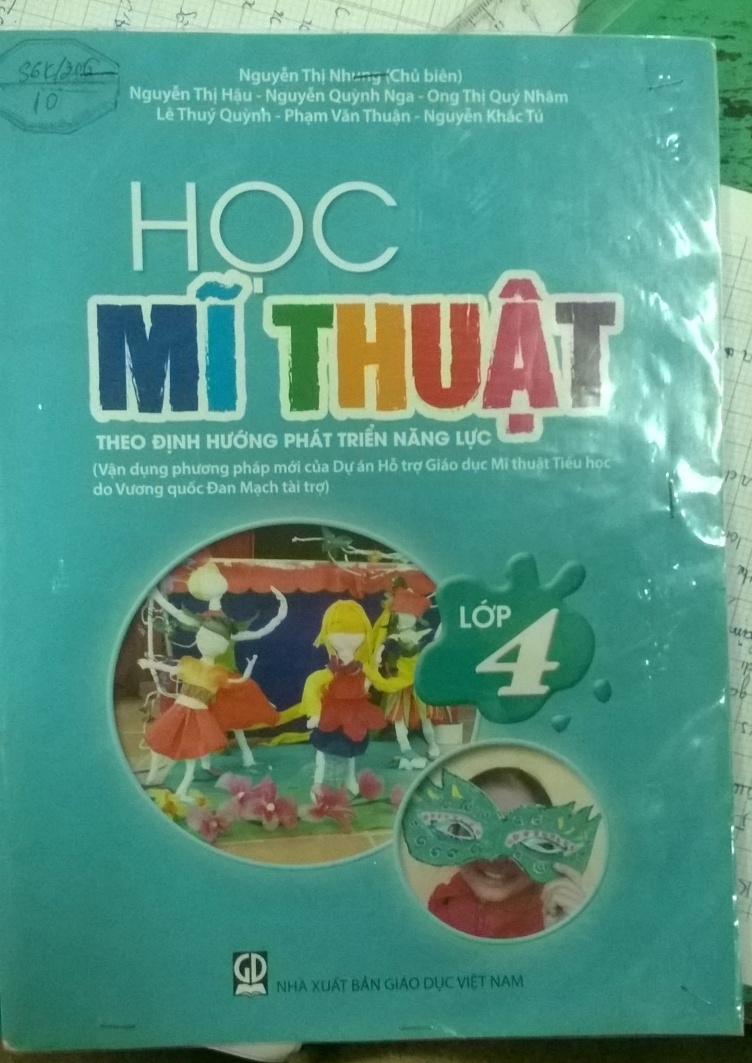 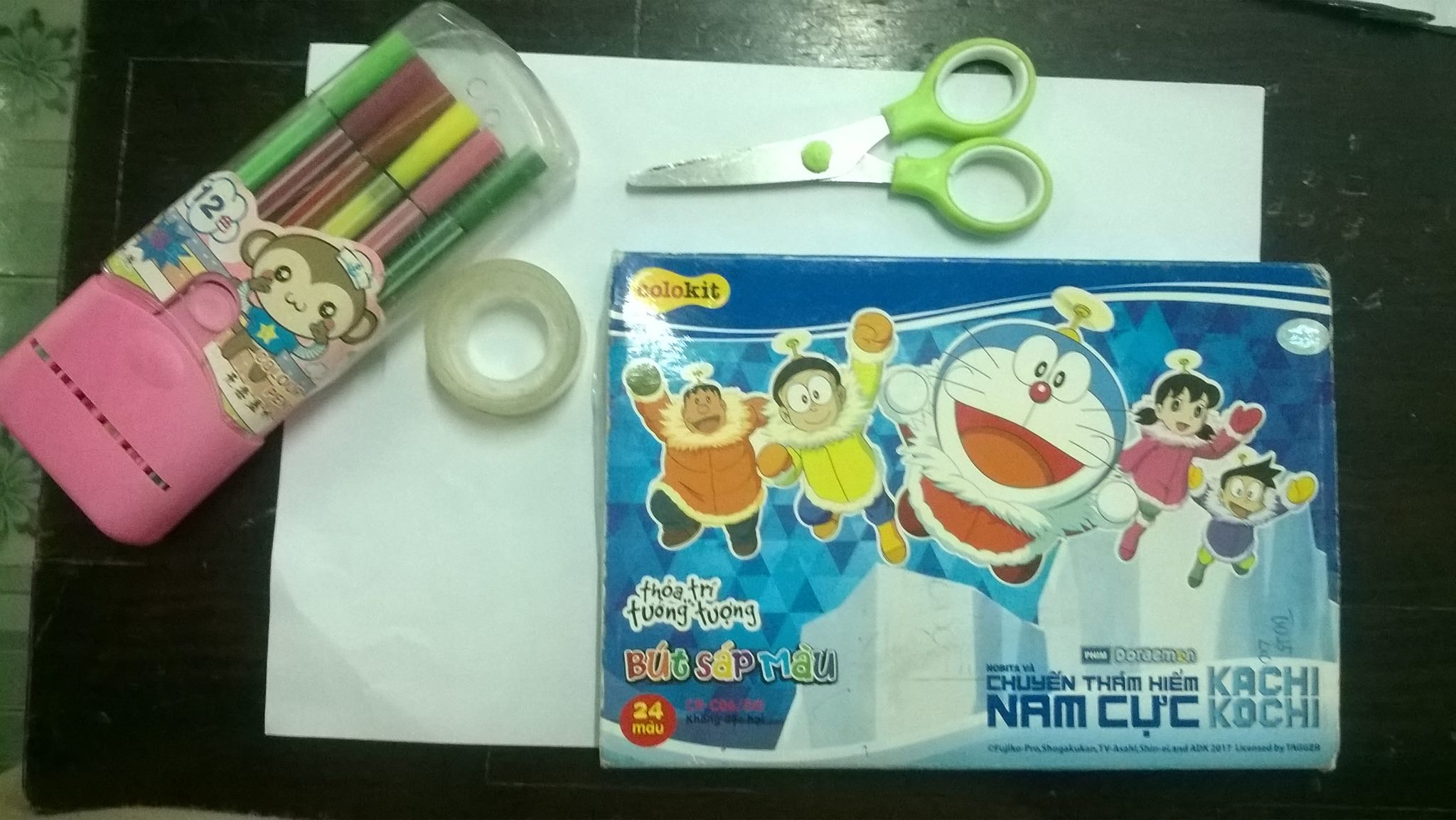 Thứ tư ngày 15 tháng 01 năm 2021Môn: Mĩ Thuật
Chủ đề: VŨ ĐIỆU CỦA SẮC MÀU
( Thời lượng 4 tiết: 2 tiết chính khóa, 2 tiết luyện theo chủ đề )
Tiết 1
Hoạt động 1: Tìm hiểu:
 1. Trải nghiệm hoạt động vẽ theo nhạc:
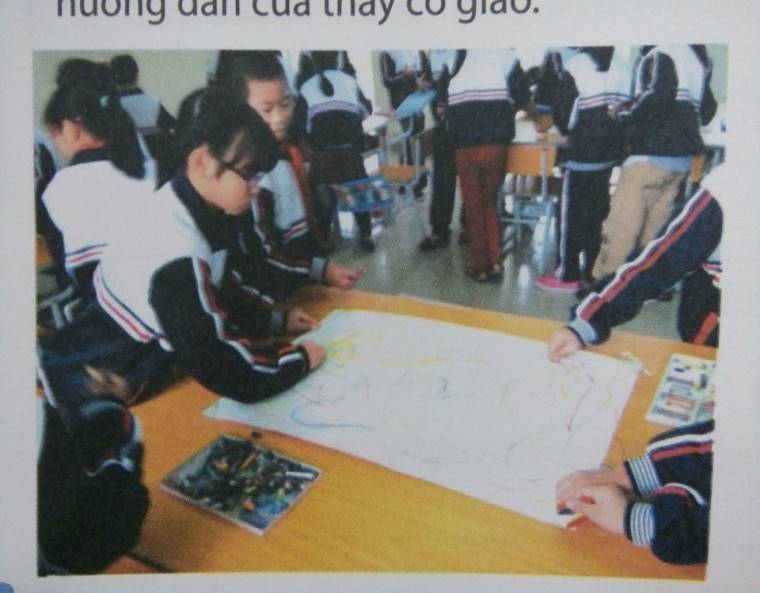 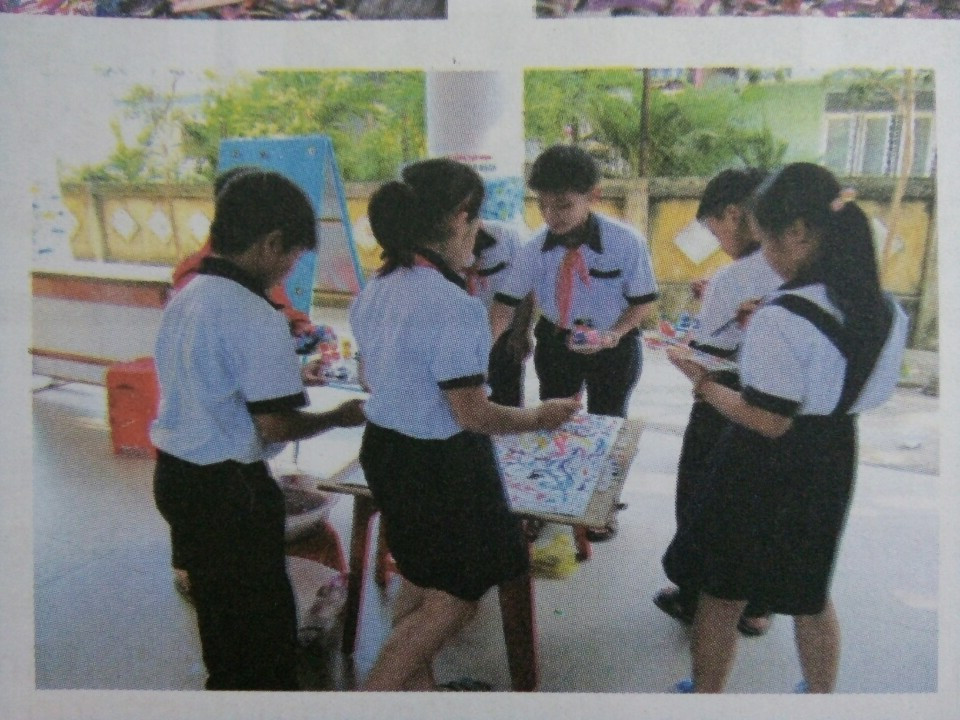 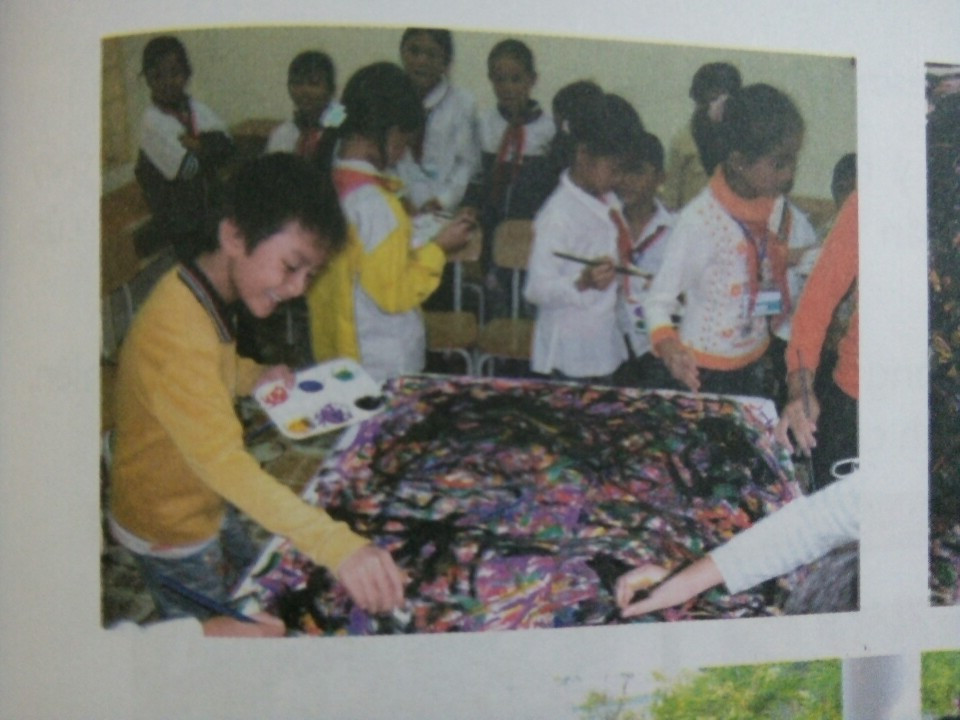 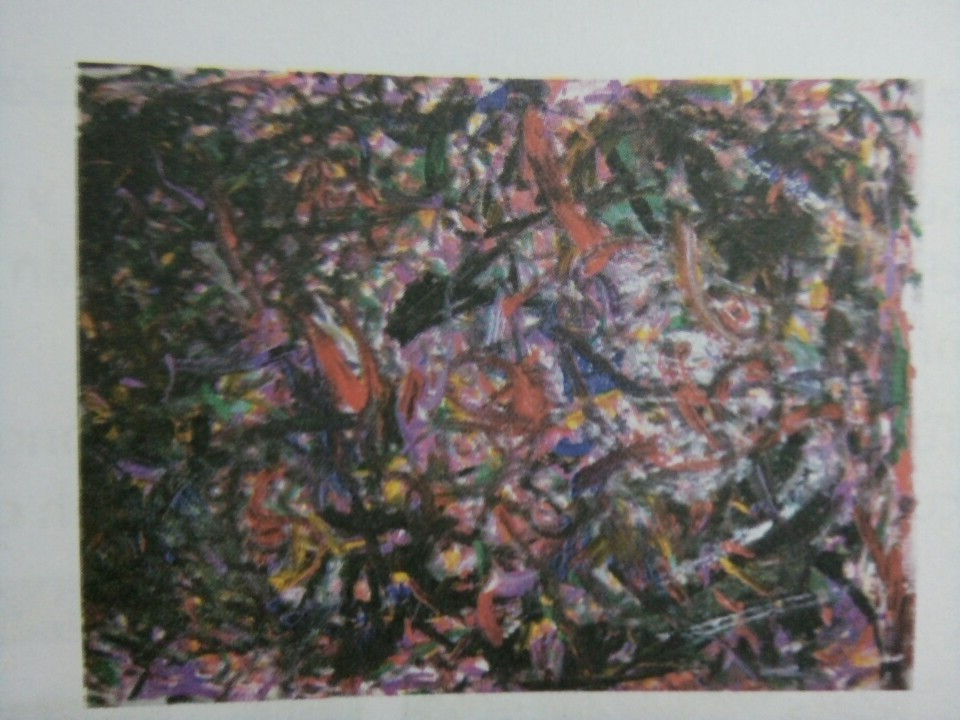 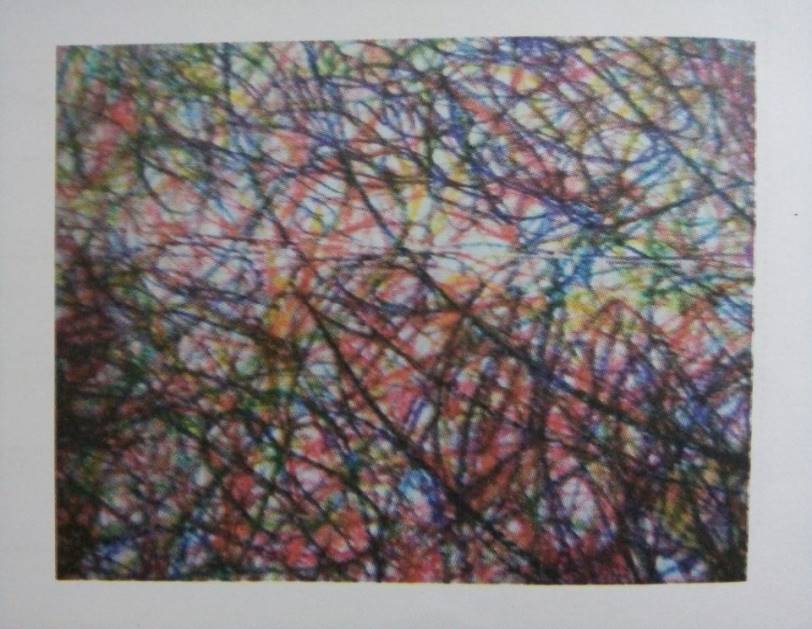 Hình 7.1
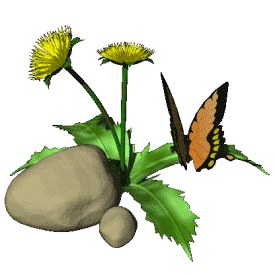 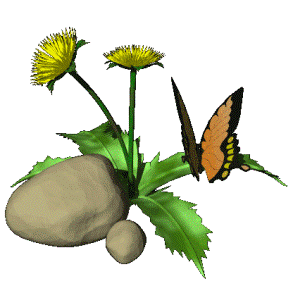 Thứ tư ngày 15 tháng 01 năm 2021Môn: Mĩ Thuật
Chủ đề: VŨ ĐIỆU CỦA SẮC MÀU
( Thời lượng 4 tiết: 2 tiết chính khóa, 2 tiết luyện theo chủ đề )
Tiết 1
Hoạt động 1: Tìm hiểu:
 2. Nghe nhạc và vẽ theo giai điệu:
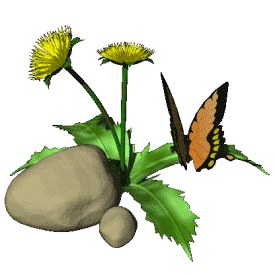 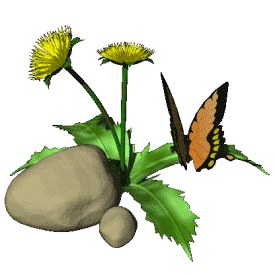 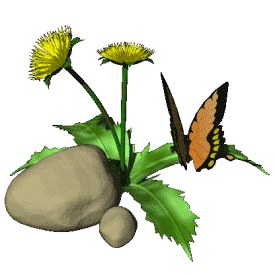 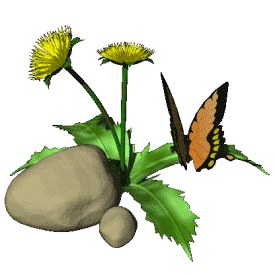 TRƯNG BÀY SẢN PHẨM
               ( theo nhóm )
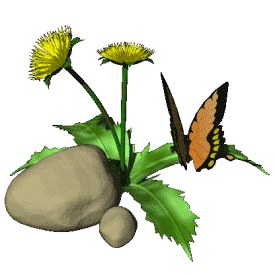 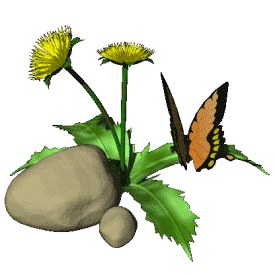 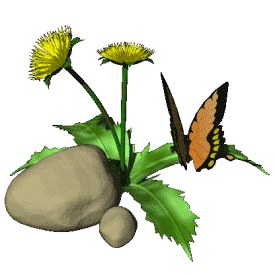 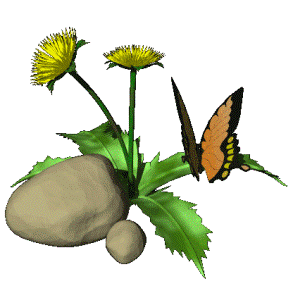 Thứ tư ngày 15 tháng 01 năm 2021Môn: Mĩ Thuật
Chủ đề: VŨ ĐIỆU CỦA SẮC MÀU
( Thời lượng 4 tiết: 2 tiết chính khóa, 2 tiết luyện theo chủ đề )
Hoạt động 2: Thưởng thức, cảm nhận về màu sắc:
Quan sát tranh tìm ra: 
* Màu đậm, màu nhạt
* Màu nóng, màu lạnh
* Màu bổ túc
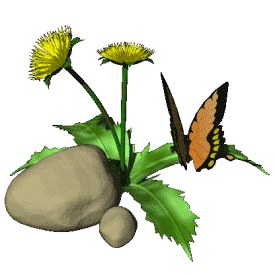 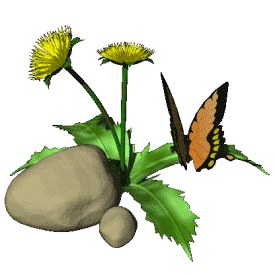 Hoạt động 3: Lựa chọn hình ảnh trong thế giới tưởng tượng
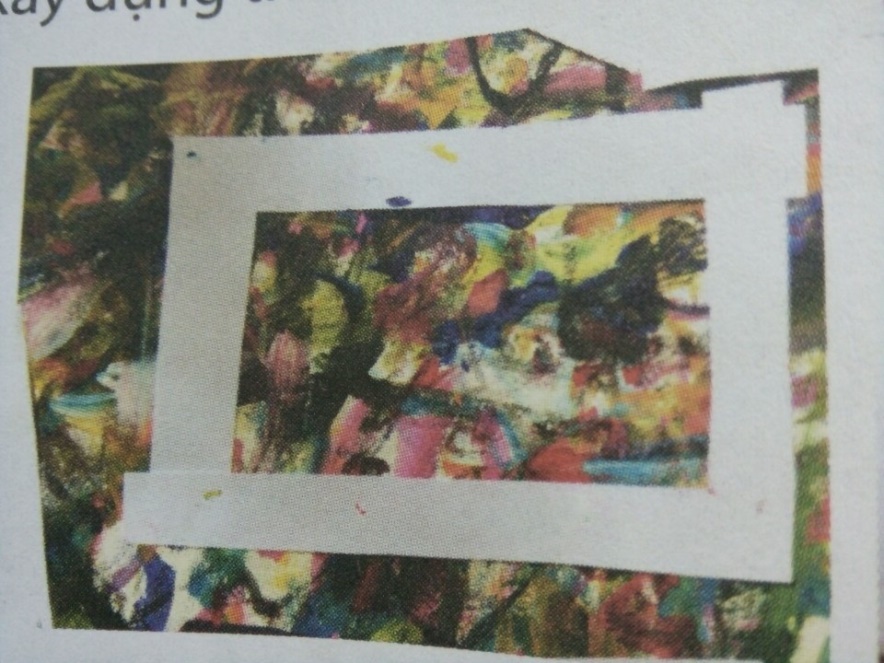 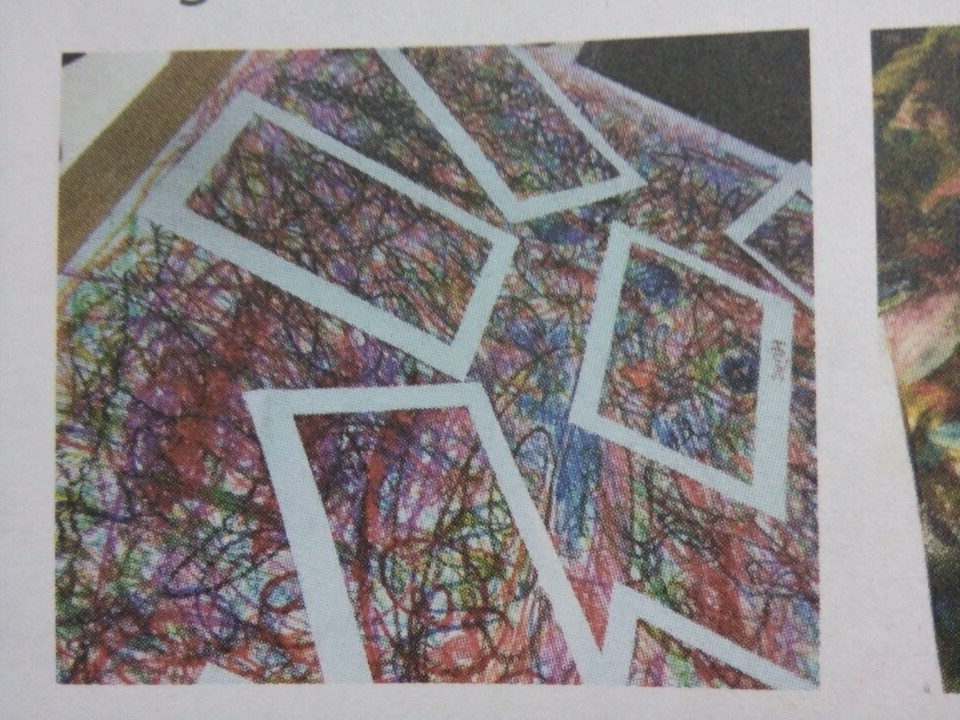 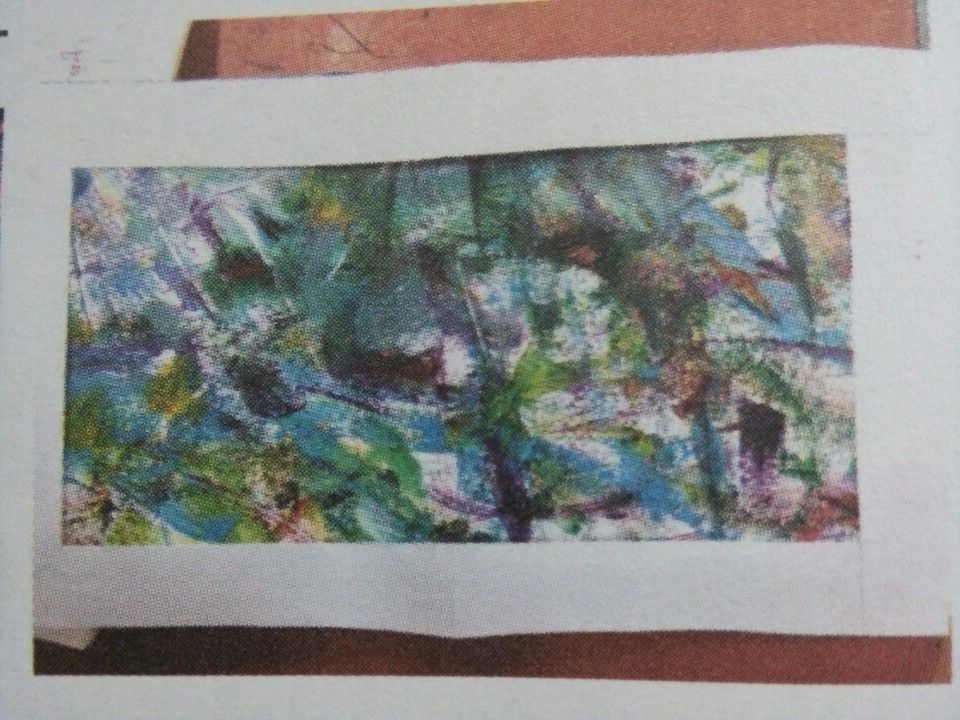 Hình 7.3
Ghi nhớ
Màu sắc, đường nét trong bức tranh vẽ theo giai điệu âm nhạc đẹp và sinh động. Có những bức tranh đường nét mềm mại, màu sắc lung linh, huyền ảo. Có những bức tranh rực rỡ sắc màu, đường nét mạnh mẽ, khỏe khoắn, mang đến cho người xem cảm xúc và sự tưởng tượng khác nhau.
Có nhiều hòa sắc trong tranh: nóng, lạnh, đậm nhạt, tương phản,….
Có thể tưởng tượng được những hình ảnh dựa trên những đường nét và màu sắc trên bức tranh.
Tieát hoïc keát thuùc
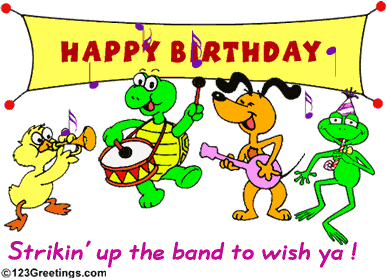 Kính chaøo quyù thaày coâ, chaøo caùc em hoïc sinh
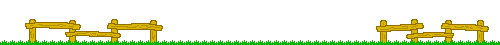